Διαχείριση Συγκρούσεων
1
Ορισμός σύγκρουσης
-  Μορφές τριβής, διαφωνίας, ή διχόνοιας που προκύπτουν μέσα σε μια ομάδα, όταν οι πεποιθήσεις ή οι ενέργειες ενός ή περισσοτέρων μελών της ομάδας θεωρούνται αντίθετες ή απαράδεκτες από ένα ή περισσότερα μέλη της ομάδας (Thoti, Saufi, & Rathod, 2013). 
-  Μία σκόπιμη, ενεργή και αμφίδρομη διαδικασία, όπου οι ενέργειες ενός ατόμου ή ομάδας επιδιώκουν την παρεμπόδιση επίτευξης των στόχων ενός άλλου ατόμου ή ομάδας (de Wit, Greer, & Jehn, 2012). 
Οργανωσιακή σύγκρουση: είναι μια κατάσταση ασυμφωνίας που προκαλείται από την πραγματική ή αντιληπτή αντίθεση στις ανάγκες, τις αξίες και τα συμφέροντα μεταξύ των ανθρώπων που εργάζονται μαζί σε έναν οργανισμό.
2
Θεωρητικές προσεγγίσεις σύγκρουσης
Παραδοσιακή άποψη της σύγκρουσης οποιαδήποτε σύγκρουση σε μια οργάνωση ήταν κακή, αρνητική και επιβλαβής και έπρεπε να αποφεύγεται.
Άποψη των ανθρωπίνων σχέσεων:  Η σύγκρουση είναι φυσικό και αναπόφευκτο φαινόμενο σε όλες τις οργανώσεις και δεν μπορεί να εξαλειφθεί.
Αλληλεπιδραστική άποψη: υποθέτει ότι η σύγκρουση σε χαμηλά έως μέτρια επίπεδα είναι απαραίτητη για τη βελτίωση της απόδοσης.
Μοντέλο σύγκρουσης του Αντεστραμμένου –U: τα μέτρια επίπεδα της σύγκρουσης είναι συνυφασμένα με τη λειτουργικότητα και αποτελεσματικότητα, ενώ τα χαμηλά και υψηλά επίπεδα με τη δυσλειτουργία και την αναποτελεσματικότητα του οργανισμού.
Λειτουργική (εποικοδομητική) σύγκρουση: υφίσταται όταν τα μέλη της ομάδας διαφέρουν ως προς τις απόψεις και γνώμες σχετικά με τα καθήκοντα που εκτελούνται και την ερμηνεία των πληροφοριών που σχετίζονται με την εργασία.
3
Θεωρητικές προσεγγίσεις σύγκρουσης
Παραδοσιακή άποψη της σύγκρουσης
4
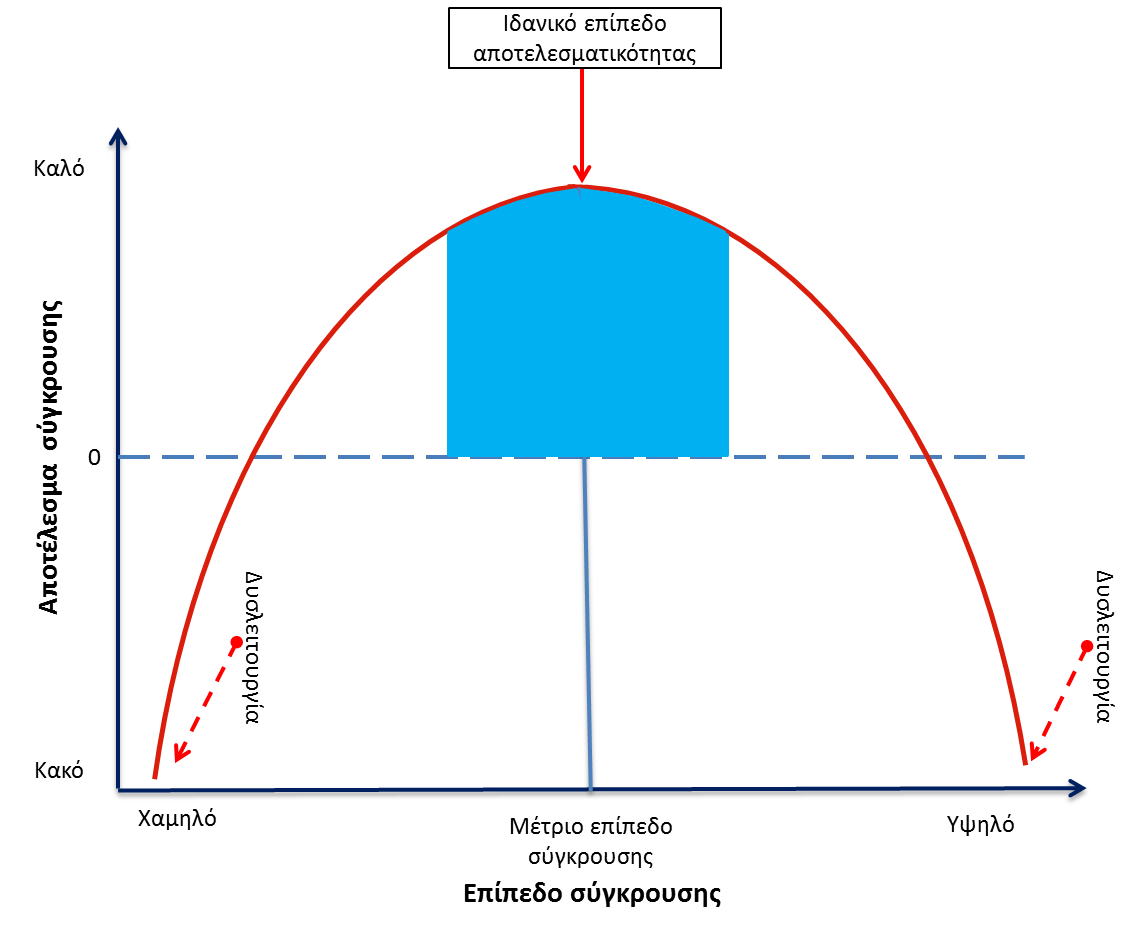 Μοντέλο σύγκρουσης του Αντεστραμμένου -U
5
Λειτουργική σύγκρουση και σύγκρουση στη σχέση
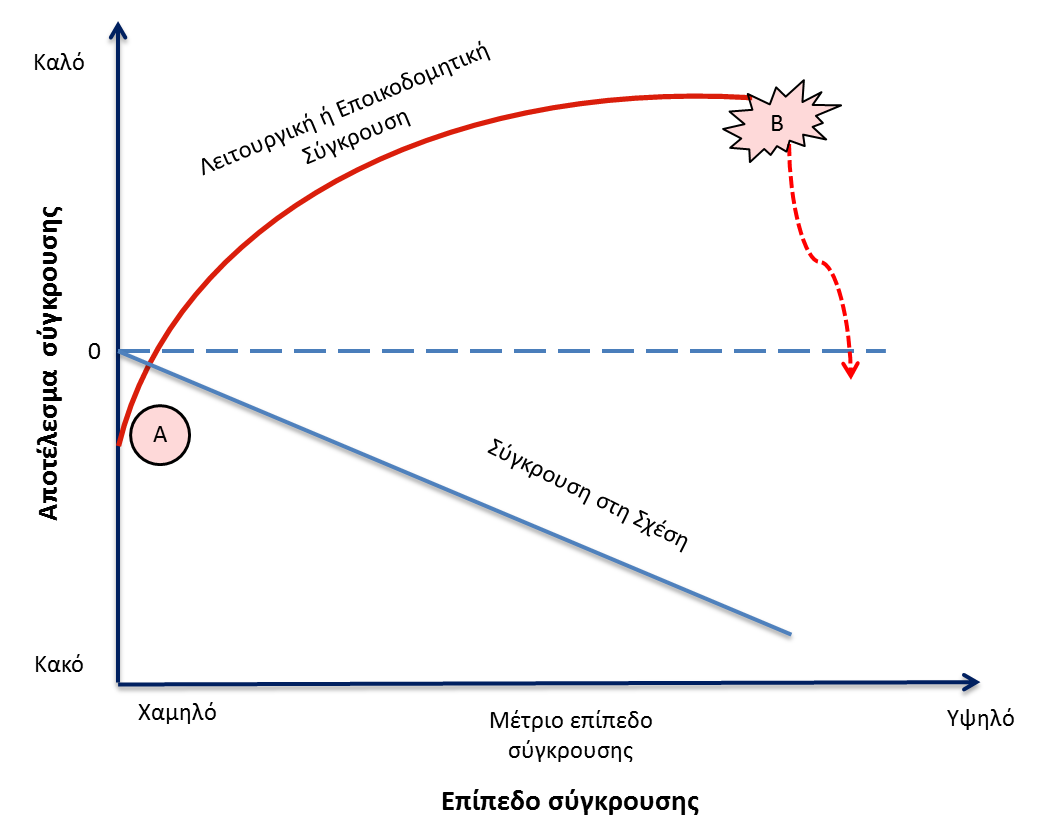 6
Προτεινόμενο μοντέλο αποσύνδεσης των συγκρούσεων μεταξύ έργου και σχέσης
7
Περιορισμοί της αρνητικής συναισθηματικότητας
Συναισθηματική νοημοσύνη: αναφέρεται στην ικανότητα των εργαζόμενων να διαχειρίζονται τα συναισθήματά τους και κατανοώντας τα συναισθήματα των άλλων να συμβάλλουν στην αποτελεσματική διευθέτηση των συγκρούσεων εστιάζοντας στην επίλυση προβλημάτων και τη λήψη αποφάσεων.
Συλλογική συναισθηματική νοημοσύνη: η συναισθηματική νοημοσύνη που χαρακτηρίζει τα άτομα μιας ομάδας. Επιτρέπει στα άτομα της ομάδας να επινοήσουν δημιουργικές λύσεις στις υπάρχουσες  διαφωνίες και να αποφεύγουν την κλιμάκωση των συγκρούσεων.
Ενδοομαδικές σχέσεις – δεσμοί: προβλήματα διαπροσωπικών σχέσεων μεταξύ των μελών μιας ομάδας. 
Ενδοομαδικοί υποστηρικτικοί κανόνες – νόρμες: σταθερά πρότυπα συμπεριφοράς που αναπτύχθηκαν και έγιναν αμοιβαία αποδεκτά από την ομάδα.
8
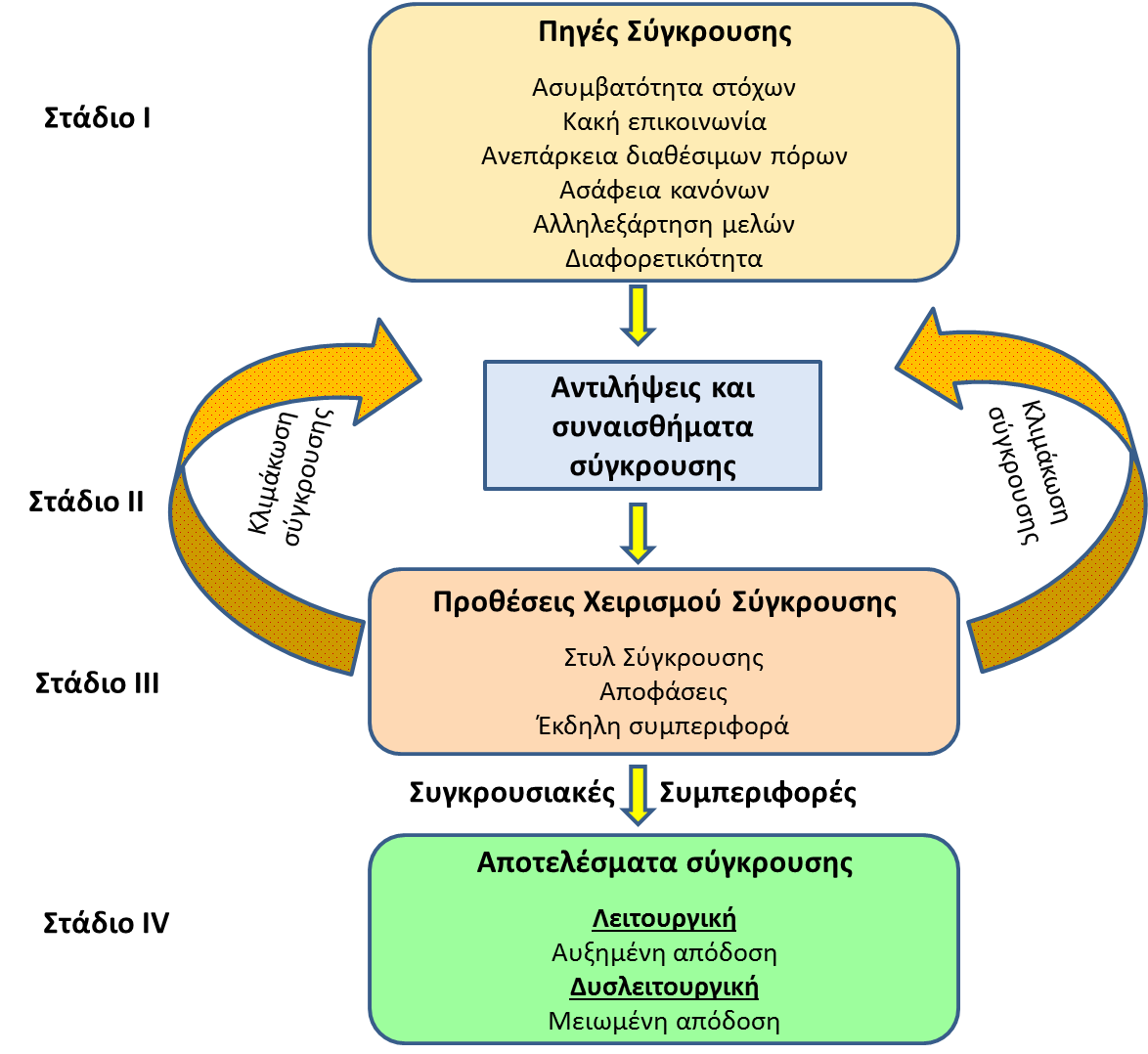 Μοντέλο επεξεργασίας των συγκρούσεων
9
Στρατηγικές διαχείρισης συγκρούσεων
Η έμμεση διαχείριση συγκρούσεων αναφέρεται στη χρησιμοποίηση στρατηγικών όπως 
(α) μείωση της αλληλεξάρτησης, 
(β) επίκληση κοινών στόχων, 
(γ) ιεραρχική προσφυγή, και 
(δ) υιοθέτηση σεναρίων και συμπεριφορικών ρουτινών
10
Στρατηγικές διαχείρισης συγκρούσεων
Η άμεση διαχείριση συγκρούσεων δίνει έμφαση σε πέντε στρατηγικές (επιβολή/ανταγωνισμός, υποχώρηση, αποφυγή, συνεργασία/ επίλυση προβλήματος, συμβιβασμός) που διαφοροποιούνται ανάλογα με τη διεκδικητικότητα (assertiveness) και τη συνεργασιμότητα (cooperativeness) των διαπροσωπικών δυναμικών της κατάστασης. 
Η διεκδικητικότητα μπορεί να ορισθεί ως μια ευέλικτη δήλωση προτίμησης στην οποία το ένα μέλος προσπαθεί να ικανοποιήσει τις δικές του επιδιώξεις, ενώ η συνεργασιμότητα ως μια ευέλικτη δήλωση προτίμησης στην οποία το ένα μέλος προσπαθεί να ικανοποιήσει τις επιδιώξεις του άλλου μέλους.
11
Έμμεση διαχείριση συγκρούσεων
Διαχείριση αλληλεξάρτησης
Επίκληση κοινών στόχων
Ιεραρχική προσφυγή
Υιοθέτηση σεναρίων και συμπεριφορικών ρουτινών
12
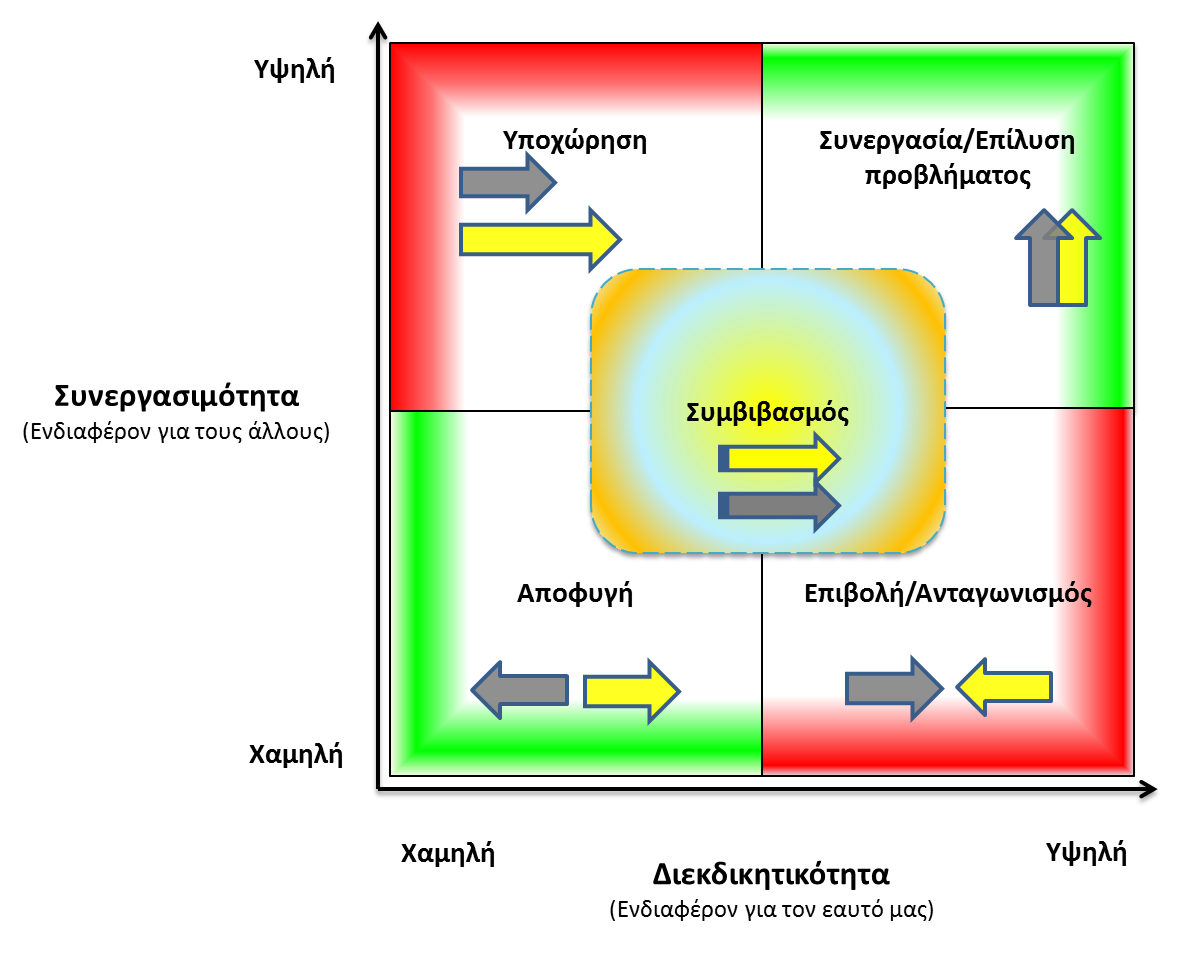 Άμεση διαχείριση συγκρούσεων
13